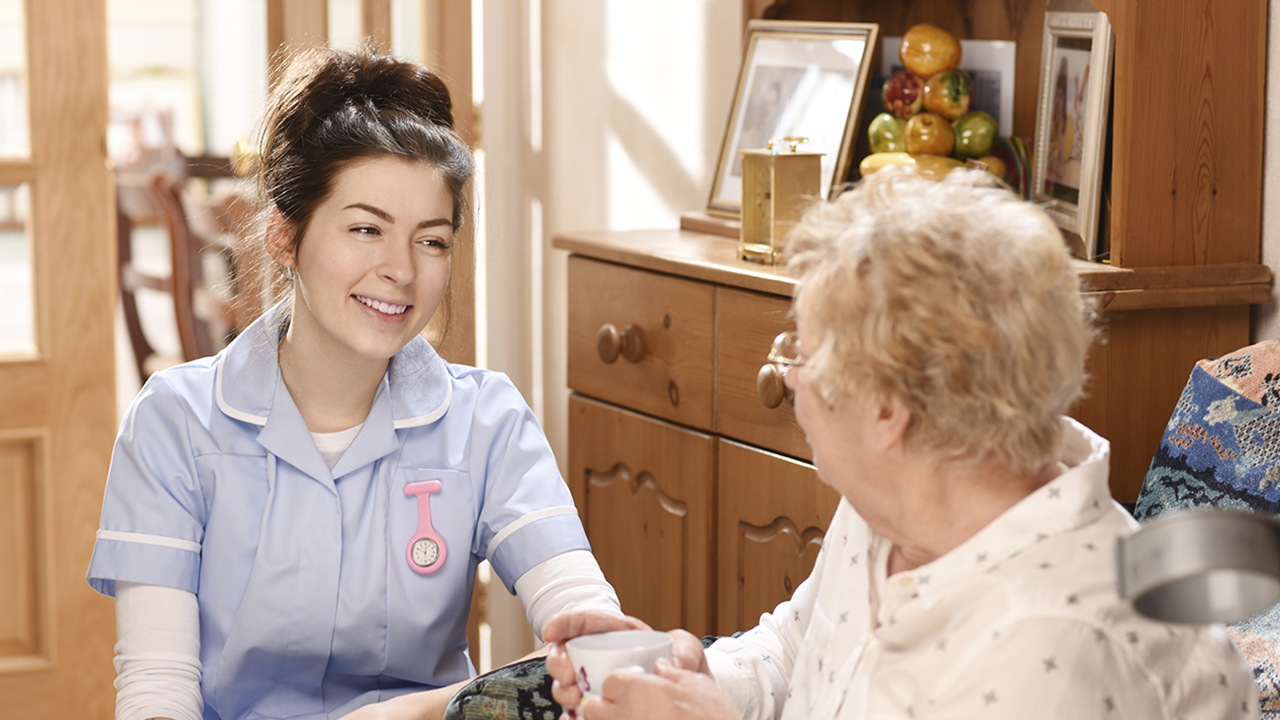 Technical GuideCare and Support Services (1318)National Flexible FrameworkUse this guide to help you find the contract clausesyou need when you need them
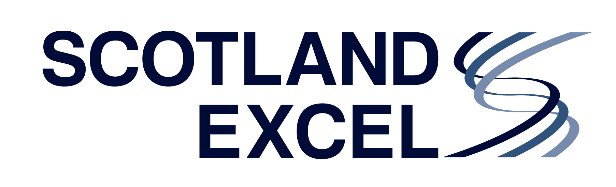 Changing how we think about procurement
Planners worked out the number of people needing services
People work out what outcomes they want and how these can be met
Commissioners facilitate the market to provide a range of solutions
Professionals determined what type of service would meet needs
Procurement sources through a range of approaches – traditional, innovative approaches and direct award
Procurement sourced through competitive tendering
to
What are the key features of the Flexible Framework?
Using
Embedding
Designing
Developing
Developing an inclusive Flexible Framework promoting a range of providers and services, small and large giving choice and control to people using the service
Using the ‘Light Touch Regime’ to develop a Flexible Framework which will be open to new Providers every 6 months focusing providing choice and meeting peoples outcomes
Embedding fair work practices within the tender and evaluation by pricing in requirements for Real Living Wage, travel in and mileage and evaluating on quality, not price
Designing an interactive Service Directory which shows all Providers and services, to help people/Councils/HSCPs make informed choices about their care and support
What do you need to know?
New national Flexible Framework agreement
Opportunities for new Providers to join every 6 months
Aim to maximise the number of Providers on the Flexible Framework and provide more choice
Focus on outcomes (based on Health and Social Care Standards)
Option for Councils/HSCPs to direct award or run their own enhancing matching process for individuals requiring care and support
Councils/HSCPs will be able to purchase services via an hourly rate and/or use an individual budget
Flexibility for Councils/HSCPs to test new models i.e. alliance contracting
Go live date is 1st April 2020
Care and Support – the Flexible Framework
It’s not all about the money!  Delivering value through social care contracts and procurement

Supports Self-directed Support legislation   
Supports people to live safely and independently in their own home / community for as long as possible         
Fosters greater collaboration between partnerships & providers
Phased approach to ensure continuity of service
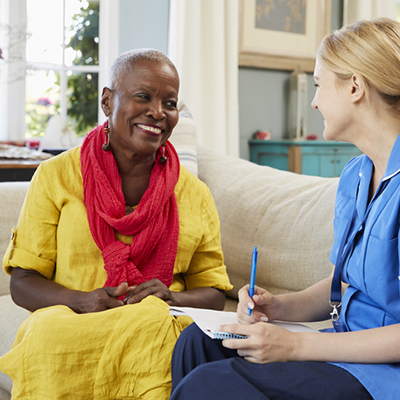 Care and Support – the Flexible Framework
It’s not all about the money! - Delivering value through social care contracts and procurement
Maximises choice of Providers and services by reopening every six months 
Providers on Flexible Framework can add new services and locations 
Responsive to people’s changing needs
Supports sustainability of services and fair work as paying real living wage  
Helps promote social care as an attractive career option
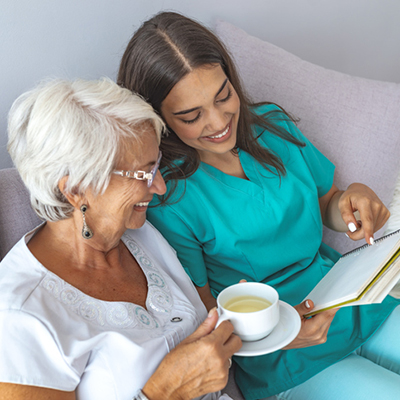 Care and Support Flexible Framework
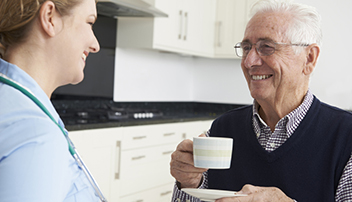 Using this guide
Click or Ctrl-Click the link or the box to take you to the contract clause you are looking for
Use Schedule 6 – Identified and Defined Terms where you do not understand a term that is being used
Use the contact details at the end for any questions and this will form an evolving FAQ list for everyone
What is in the Flexible Framework contract?
Terms and Conditions
Schedule 6 - Identified and Defined Terms
Schedule 1 - Service Specification
Care and Support – Flexible Framework Terms and Individual Support Terms
*Part A – General
Schedule 2 - New Entrants
Schedule 5 - Individual Support Agreement
Schedule 3 - Calling Off from the Flexible Framework
Schedule 4 -Individual Support Terms
Flexible Framework Terms and Conditions
Flexible Framework Terms and Conditions
Flexible Framework – Care and Support
Part F – Law
Statutory obligations, Law of Scotland, Best Value, Assistance in Legal Proceedings, Human Rights, Equalities, Health and Safety, TUPE, Corruption and Collusion, Prevention of Fraud, Conflict of interest
Part G – Liabilities, Indemnity and Insurance
Public Liability (£10m)
Employers (£10m)
Third Party Motor Vehicle Liability
Part H – Disputes, Remedies and Termination
Termination, Resolution of Disputes, Breach and Termination, Suspension, Force Majeure and Business Continuity
Part D- Protection of Information
Data Protection, Confidentiality, Freedom of Information, Publicity and Audit
Part C – Service
Care Inspectorate Registration and Grades, Staffing, Individual Support Agreement Procedures, Transport, Framework Management, ISAs extending beyond end of Framework
Part B – Fees and Fee Setting 
Efficiency, core price, variable price, Real Living Wage uplift, supporting financial information
Part E – Control of the Contract 
Waiver, Severability, Remedies cumulative, Variations, Assignation, Disposal, Sub Contracting, Change of control, Closure/Reconfiguration of service
Part A - General
Scope/Duration/Scotland Excel and Provider Obligations/ Notices
Schedules to Flexible Framework Terms
This contains the detail of the service to be delivered, how new Providers can apply and be considered for inclusion in the Flexible Framework, how services are selected and Individual Support Agreements are put in place, the Individual Support Terms that apply, the Individual Support Agreement that is put in place for the person receiving the service, the meaning of terms used in the Flexible Framework and the financial information required. If you click on the links, they will take you to the part of the contract you wish to read.
Schedule 1 – Service Specification
Schedule 2 – New Entrants to the Flexible Framework Guidance Note
Schedule 3 – Calling Off from the Flexible Framework Guidance Note
Schedule 4 – Individual Support Terms
Schedule 5 – Individual Support Agreement
Schedule 6 – Identified and Defined Terms
Schedule 7 – Financial Information
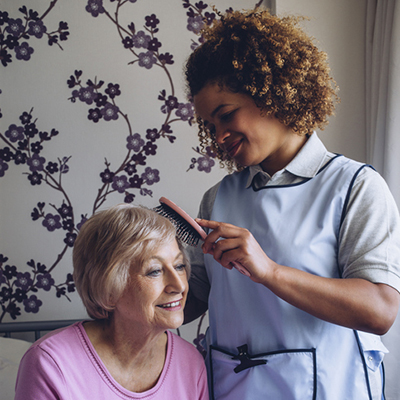 Schedule 1 – Service Specification
Schedule 1 – Service Specification and implementing best practice
Schedule 2 - Joining the Flexible Framework- the process
New Providers will undergo the same evaluation process as existing Providers. A new Contract Notice will be advertised, and Providers will complete the same evaluation process as those currently on the Flexible Framework.
This means that the Flexible Framework can respond to changes in service and continuously promote access and choice of services for people who need care and support services.
Schedule 3 – Calling Off from the Flexible Framework
Providers can deliver either a Care at Home or Supported Living service or both under this Flexible Framework
A Service Directory will be maintained by Scotland Excel to ensure the best outcomes for the Supported Person
In line with Self-directed Support options and directed by the Supported Person, Councils/HSCPs can choose any of the following ways to agree an Individual Support Agreement (ISA) for the Supported Person
Supported Person selects the service from an eligible identified Provider on the Flexible Framework (Option 2 SDS) (Supported Person Selected Service)
Council/HSCP matches the Supported Person to an eligible identified Provider (Option 3 SDS) (Council/HSCP Direct Service Matching or Enhanced Service Matching process)
Councils/HSCPs can use direct award or a selection process to put an ISA in place
Schedule 4 - Individual Support Terms
Schedule 4 - Individual Support Terms
Flexible Framework – Care and Support
Part F – Law
Statutory obligations, Law of Scotland, Best Value, Assistance in Legal Proceedings, Human Rights, Equalities, Health and Safety, TUPE, Corruption and Collusion, Prevention of Fraud, Conflict of interest
Part G – Liabilities, Indemnity and Insurance
Public Liability (£10m)
Employers (£10m)
Third Party Motor Vehicle Liability
Part H – Disputes, Remedies and Termination
Termination, Resolution of Disputes, Breach and Termination, Suspension, Force Majeure and Business Continuity
Part D- Protection of Information 
Data Protection, Security and Recording, Confidentiality
Part C – Service
Care Inspectorate Registration/Grades, Staffing, Staff Development and training, Transport, Adults at Risk, Individual Support Agreement procedures, Brochure and Introductory pack, Agreement, ISA, Service continuity, Reviews and Variations, Local contract monitoring,  Supported persons absence, Reporting of events, Complaints/Suggestions, Pre-Existing ISAs, ISAs extending beyond the life of the framework
Part B – Fees and Payment
The fees, fee variations, invoices and billing
Part E – Control of the Contract 
Waiver, Severability, Remedies cumulative, Variations, Assignation, Disposal, Sub Contracting, Change of control, Closure/Reconfiguration of service
Part A – General
 Identified terms, status and duration, Purchasers and providers obligations, Notices
Schedule 5 - Individual Support AgreementImportant – you must put this in place to activate the contract
This forms the contract between Council/HSCP and Provider for the Supported Person
It activates the Individual Support Agreement and Flexible Framework Terms and Conditions
It is a two-page document which covers:
Service delivery should be provided in accordance with the Individual Support Terms and Flexible Framework Terms – Important if anything goes wrong
Advised that the person has been assessed as needing care and support and links Supported Person’s needs and outcomes to the Care Assessment and Support plan and the terms and conditions of the contract
It gives information on the core price paid and any local variable price
Acceptance by the provider at the price paid, on the terms and conditions
It must be signed and a copy returned
It gives details of nominated officers for the contract, care and finance
Schedule 6 - Identified and Defined Terms
A list of terms in the contract and their meaning for example:




This is a reference document for the contract – if you do not understand a term, this is where you look it up
Schedule 7 - Financial Information
This is the Price Schedule which was completed and returned by Providers
It contains commercial information that breaks down the price per hour for example:
Registered care staff – hourly rate, national insurance, pension, travel time, mileage, holiday pay, statutory sick pay, training costs
On Costs – training, property, other supplies, management and business costs
Since it is included in the price staff should be paid at these rates and this can be contract monitored
This information is confidential to the Provider giving these details and to the purchaser (Supported Person or Council/HSCP) wanting to buy the service
Monitoring the Flexible Framework – a joint approach
Supported Person
Support Plan
Their experience and whether the service meets their needs
A joint approach
Provider
Individual Support Agreements and Flexible Framework Terms and Conditions
Service delivery and outcomes
Individual Support Agreements and Flexible Framework Terms and Conditions
Service delivery and outcomes
Council/ HSCP
Key principles
Non duplication
Appropriate to roles/responsibilities
Shared information
Flexible Framework Terms and Conditions
Flexible Framework use and fit for purpose
Scotland Excel
Monitoring the Flexible Framework – roles and responsibilities
What are they monitoring
Who is  monitoring
How are they monitoring
Why are they  monitoring
What are the key questions?
Impact on future interventions
Care Management Reviews
How well is service delivering outcomes and are any interventions required
Care managers
Individual agreement/ support plan
Key worker and family information
Quality of individual care
Impact on future specification and contract terms
Purchasing authorities
Internal information on outcomes and spend
How well is Provider performing against Service Specification and are any interventions required
Service contract
Quality of service
Scotland Excel
National Shared contract
Information from Councils/HSCPs on service quality and National figures on spend and quality
How well is Provider performing against others (benchmarking and market analysis)?
Impact on future market and Flexible Framework
Quality of procurement
Joint  Committee* 
(Governance)
Monitoring the Flexible Framework – activity
Provider
Participate in annual review of framework with Scotland Excel
Provide management information to Excel - staff turnover, community benefits, significant incidents, Fair Work Practices, Financial probity, framework spend, number of supported people, number of hours, use of technology
Support Plan Review
Review of service/Individual Support agreements with Council/HSCP
Engage in Council/HSCP practice and innovation forums
Provide finance information
Notify significant event
Supported Person’s views
Annual review of outcomes with Provider
Individual Support Agreement review
Host practice and innovation forums
Implement payment provisions
Action any significant event in line with statutory duties
Scotland Excel
Council/ HSCPs
Annual meeting with providers on operation of Flexible Framework
Forum for Councils/HSCPs and providers to meet and agree innovation/framework changes
Schedule 1 – Service Specification
Roles and responsibilities
Providers
Purchasers (Councils/HSCPs)
Scotland Excel
Delivering services in line with the Flexible Framework Terms and Conditions and Individual Support Terms
Delivering service in line with the Individual Support Agreement
Maintain Care Inspectorate registration
Compliance with Health and Social Care standards and Scottish Social Services Council (SSSC)
To deliver service in line with Health and Safety legislation/best practice and Care Inspectorate/Council Medication policies and hold relevant insurance
Implement, maintain and advise compliance with Fair Work Practices
Establish, maintain and advise report on community benefits
Maintain service standards and quality assurance
Notify purchasers of any significant incidents or potential ASP issues
Following the Councils/HSCP Financial Regulations and Contract Standing Orders including; the publishing of Award Notices for all ISA “call offs” from the Flexible Framework
The local format and content of the ISA and local purchasing approval processes
Decisions about existing and new individual support agreements
Care management and support for choice and control
Reviewing and monitoring individual ISA contracts and support plans
Adult Support and Protection
Local performance management and response to performance issues
Local commissioning of services from the Flexible Framework 
Contributing to National Flexible Framework decisions
Guidance on Flexible Framework use
Reviewing and implementing rate uplift requests in collaboration with Councils/HSCP’s
Reviewing and evaluating requests for New Entrants/New Services
Coordination of national networking and development of services 
Monitoring insurance requirements and compliance
Flexible Framework level monitoring including community benefits, fair work practices
Contract performance management using information from Councils/HSCPs and Care Inspectorate/Equifax
National trend, usage and performance monitoring, analysis and reporting
Development and maintenance of reporting mechanisms
Contract Mobilisation
This term is used to indicate when the contract terms and conditions come into place
When the contract is awarded and the Provider signs and returns a signed copy the National Flexible Framework contract is in place
However the contract terms and conditions are only activated when an Individual Support Agreement for the person is put in place
This would generally happen following an annual review of people already receiving service or for a new person receiving service
Until such time as this happens the existing contract and rate remains in place
People have a right to choose their own service Provider and if they are not on the Flexible Framework alternative local contract arrangements and prices remain in place
A Service Directory will be available to assist people to select a Provider
Help and Support
The guide is designed to help you navigate the Flexible Framework contract and find information when you need it and on what you need 
There might be further questions you have and therefore you can contact Scotland Excel at careandsupport@scotland-excel.org.uk
Your question will be logged, you will have an answer within 5 days or sooner if you indicate it is an emergency, and this information will be used anonymously to build a directory of FAQs
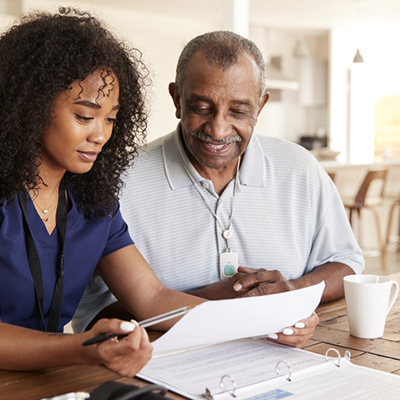 Consultation – We need your help?
This slide pack has been designed to be an interactive guide to the Flexible Framework rather than a narrative guide paraphrasing terms and conditions that you actually need to read and understand
It will change and evolve to meet your needs
After you have read the guidance give us your views by clicking on the link
https://www.surveymonkey.co.uk/r/SXLCareandSupportGuidance